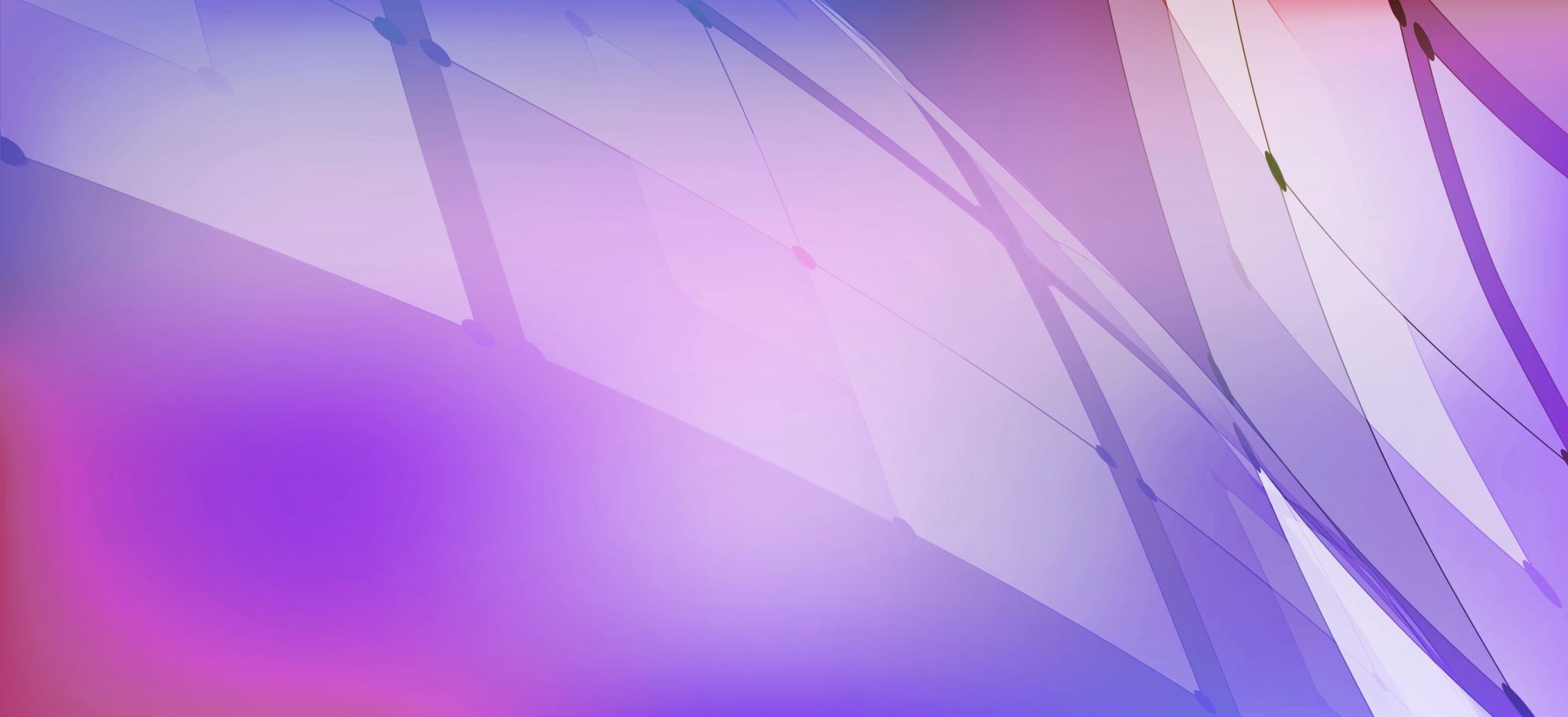 OCD Themes
Stephanie Lehto, PsyD
Emily Hemendinger, LCSW, MPH
Rachel Davis, MD
[Speaker Notes: Emily – explain purpose]
Harm OCD
[Speaker Notes: Stephanie - SL]
Pedophile OCD
[Speaker Notes: Stephanie – hybrid T&J]
Scrupulosity
[Speaker Notes: Rachel (KL, DB, RD)]
Hyper-awareness
[Speaker Notes: Emily - JC]
Hyper-responsibility
[Speaker Notes: Rachel – TG, LO]
Health
[Speaker Notes: Emily - EH]
Sexual Orientation/Gender Identity
[Speaker Notes: Stephanie - DM]
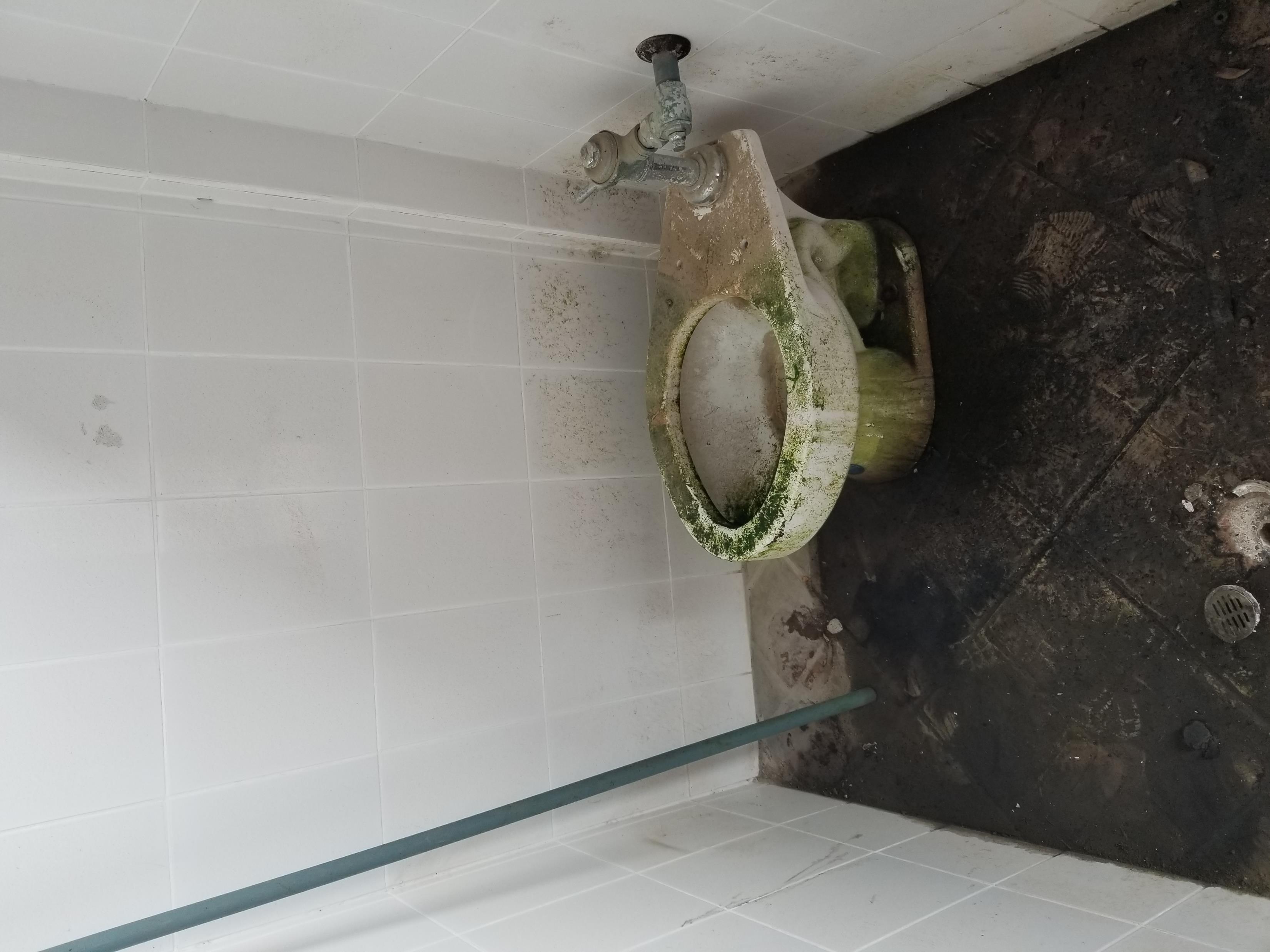 Contamination
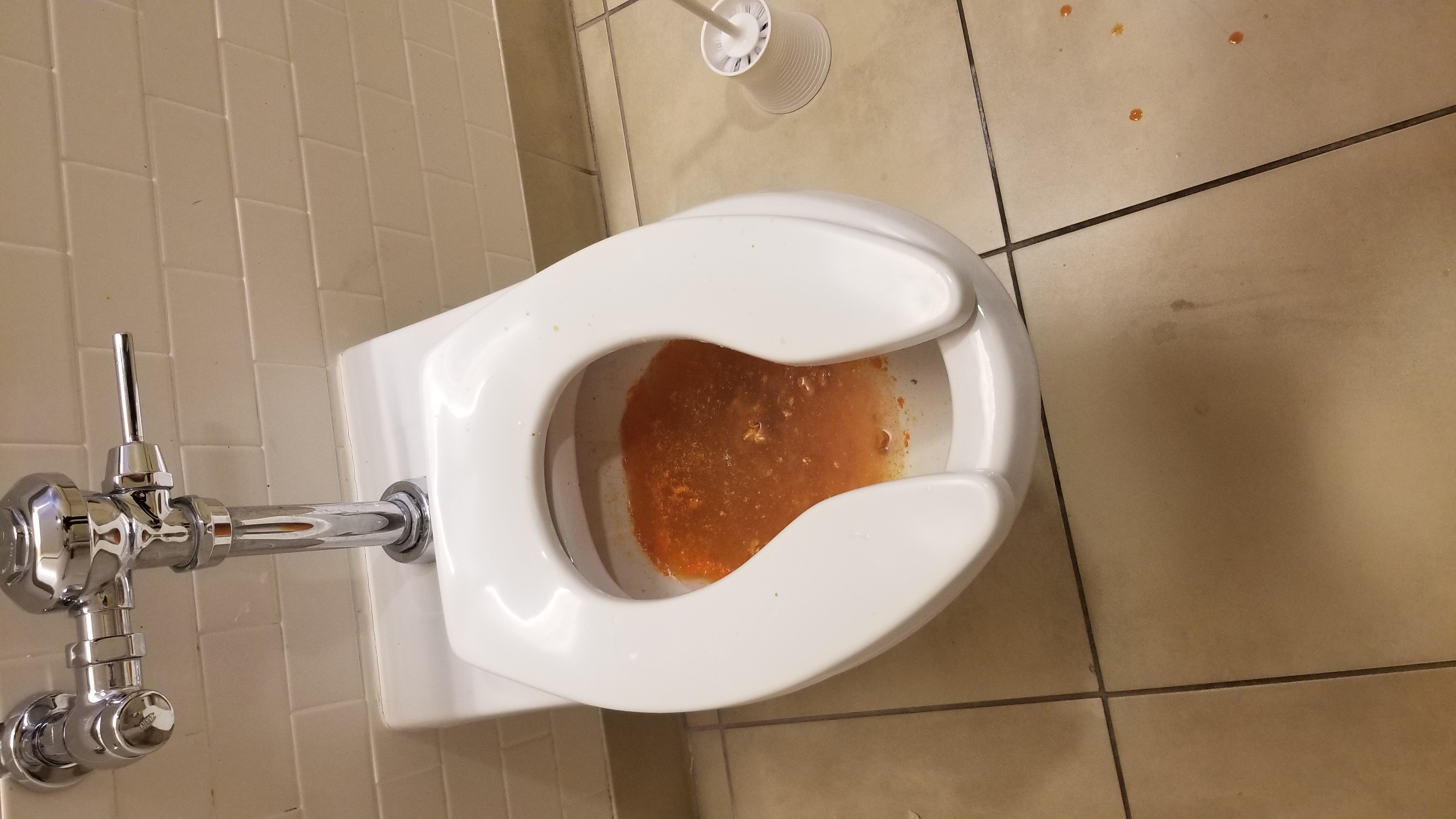 [Speaker Notes: Rachel - LT]
Symmetry/Just Right
[Speaker Notes: Emily - SS]
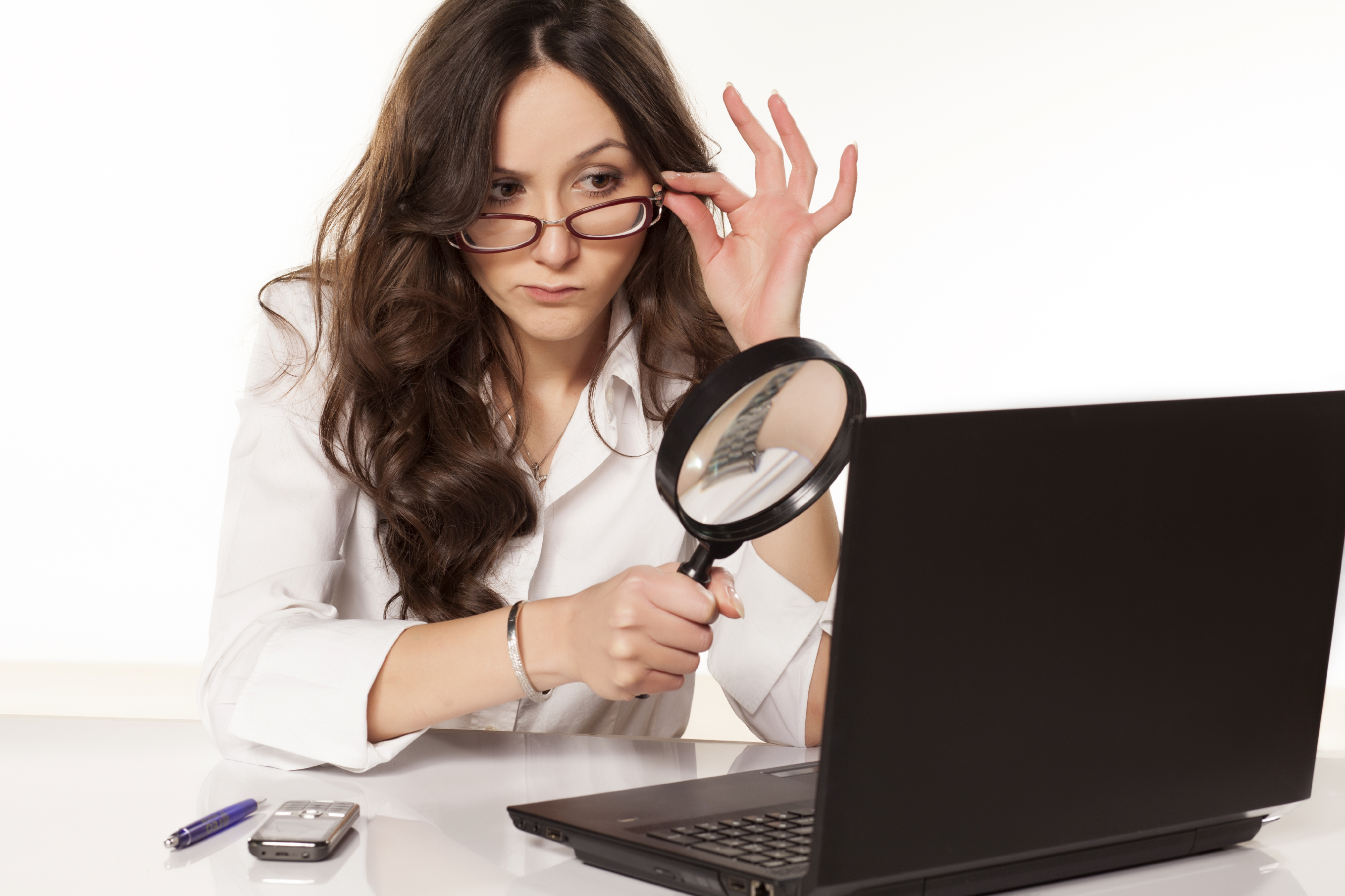 Relationship OCD
[Speaker Notes: Rachel – pharm st, med st.]
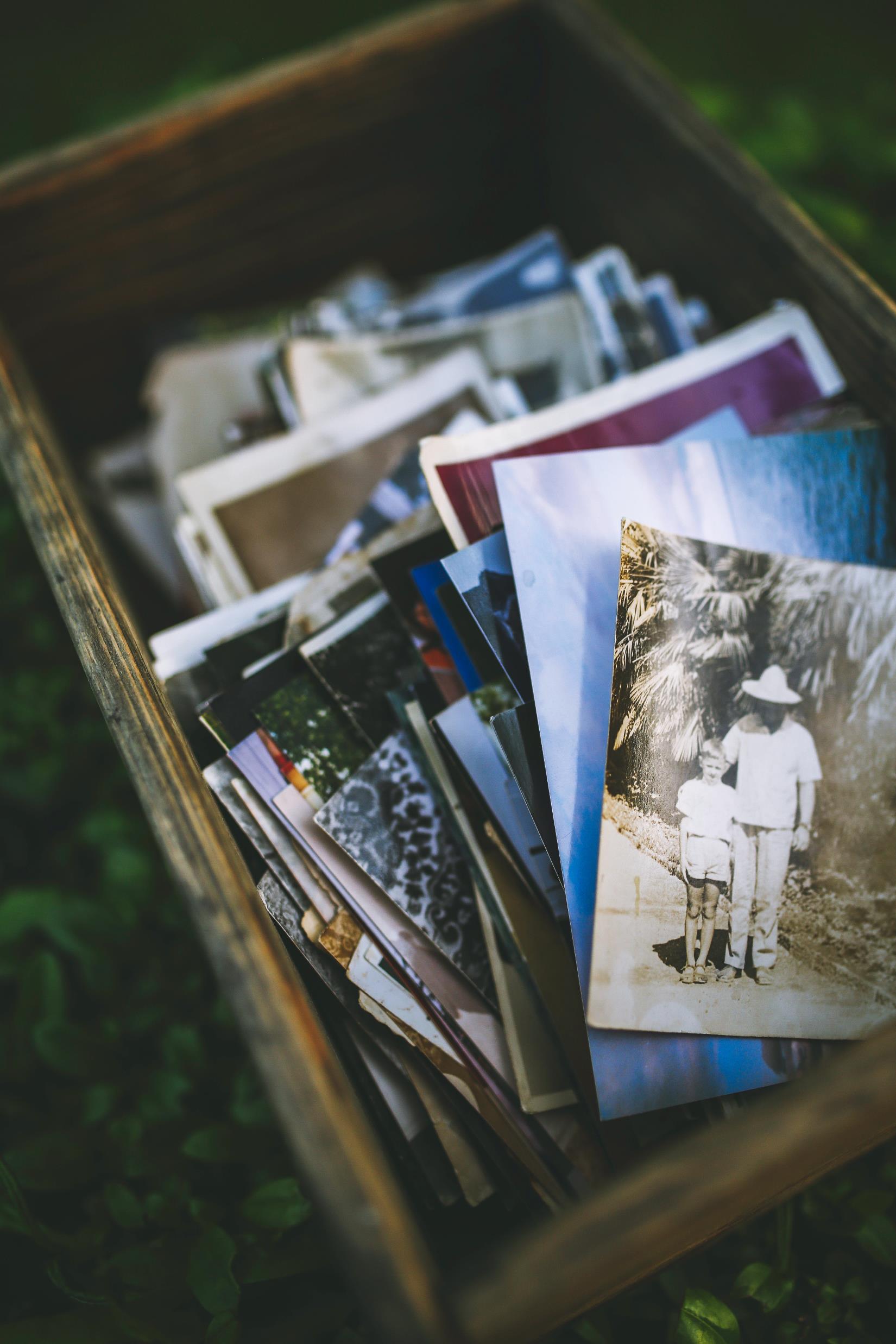 False Memories/Stuck Thought
[Speaker Notes: Emily - BA]
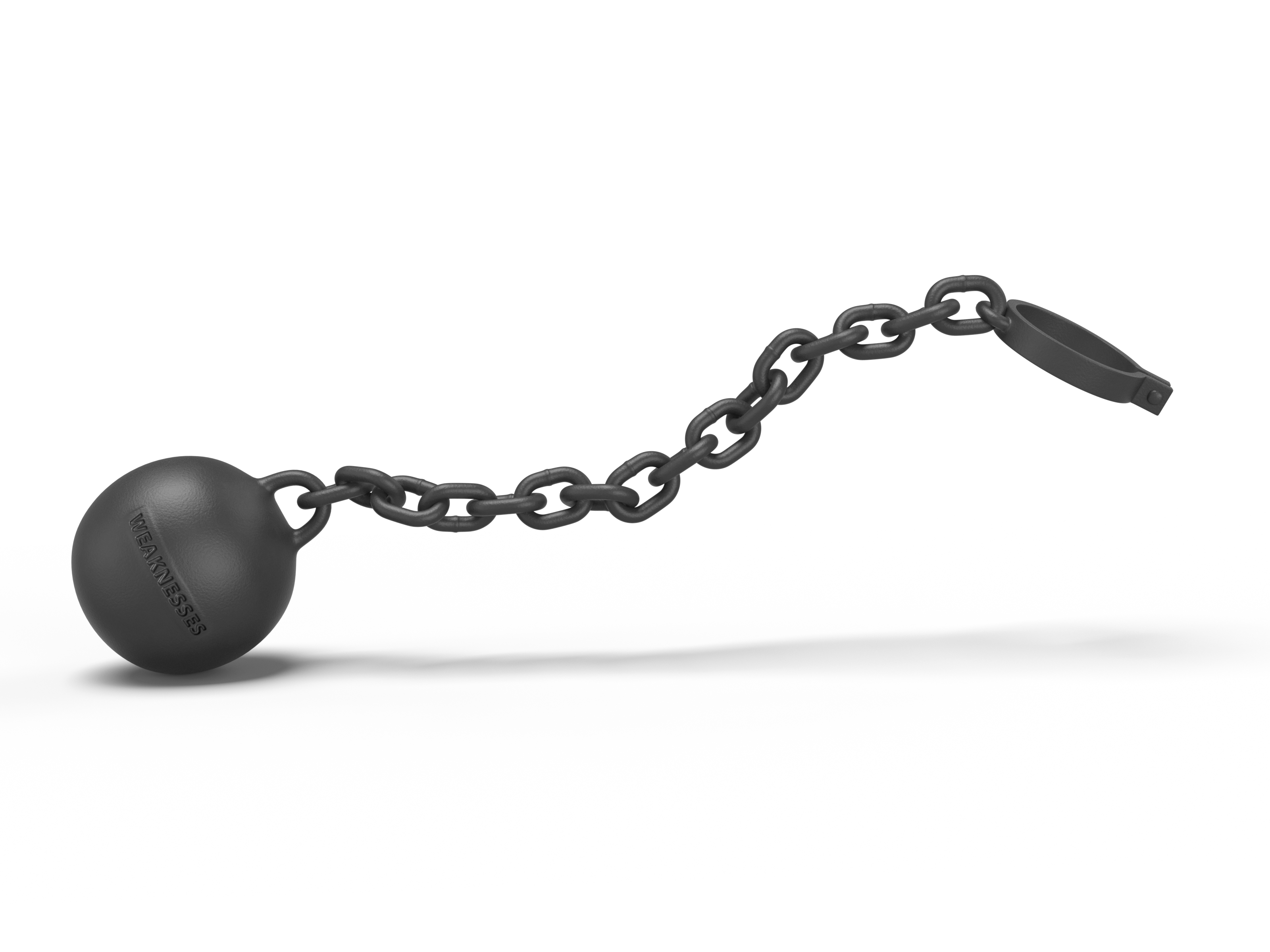 Prefectionism
[Speaker Notes: Stephanie - TD]
Existential
[Speaker Notes: Emily – EH, JD]